SSC 2030: Energy Systems & Sustainability
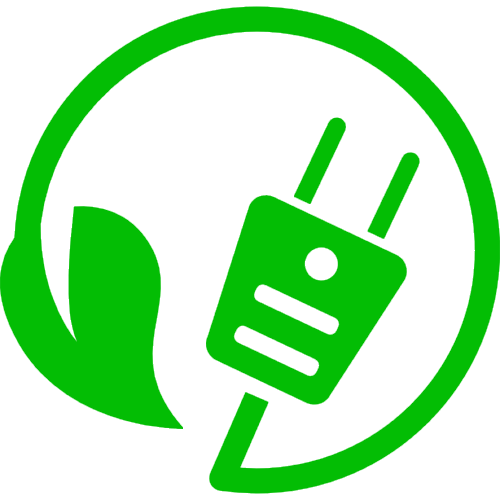 5. Oil and natural gas

5.1:  Origins & geology of petroleum
5.2:  Origins of oil & gas industries
5.3:  Finding & producing petroleum
5.4:  Petroleum refining & products
5.5:  Oil today
5.6:  Natural gas
5.7:  Rise & fall of North Sea oil & gas
5.8:  Why are oil & gas so special?
5.9:  Conversion technologies
5.10:  Unconventional oil & gas
5.11:  Methane leaks and GCC
5. Oil & gas
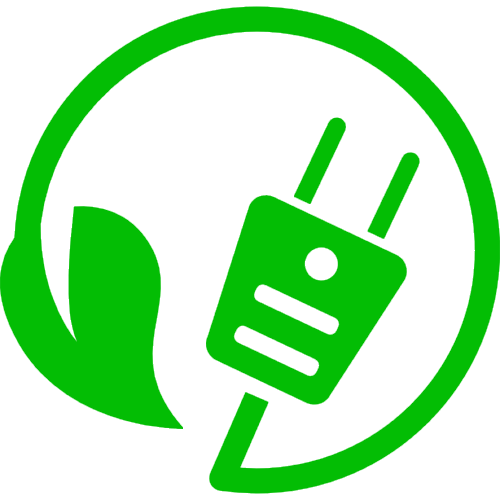 5.4: Oil refining & products
What is crude oil?
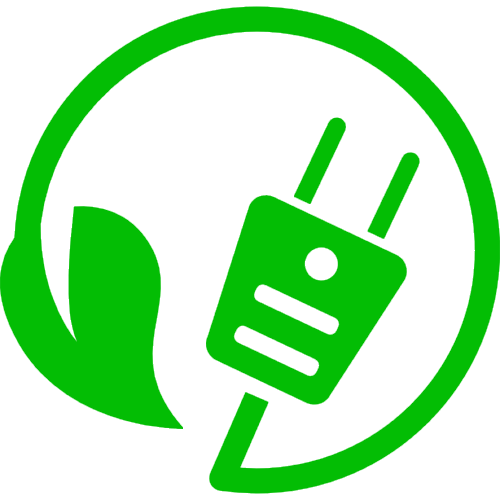 Crude oil is a mixture of hydrocarbon molecules, of varying carbon number (chain length) and structure mainly:
Properties like color, density, viscosity, heat value vary greatly depending on this composition.
S content may be regulated.
Energy Systems & Sustainability, 2/e, Chapter 7; https://en.wikipedia.org/wiki/Petroleum
Products of crude oil
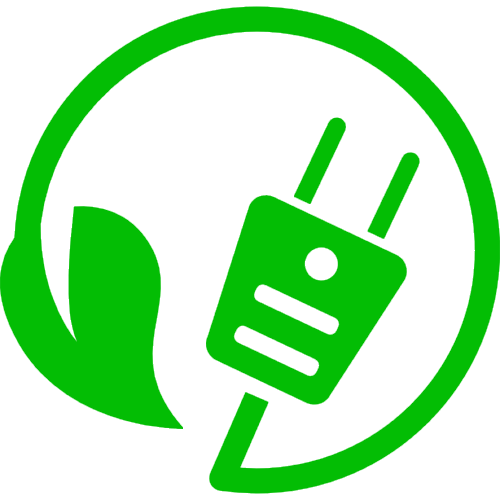 Useful products can be created from crude oil by separating and transforming oil molecules by the process of fractional distillation, based on boiling points.
Light: crude with large amounts of            light molecules (gases)

Sweet: low levels of sulfur
Energy Systems & Sustainability, 2/e, Chapter 7
Energy Systems & Sustainability, 2/e, Chapter 7; https://en.wikipedia.org/wiki/Petroleum
Oil refining: fractional distillation
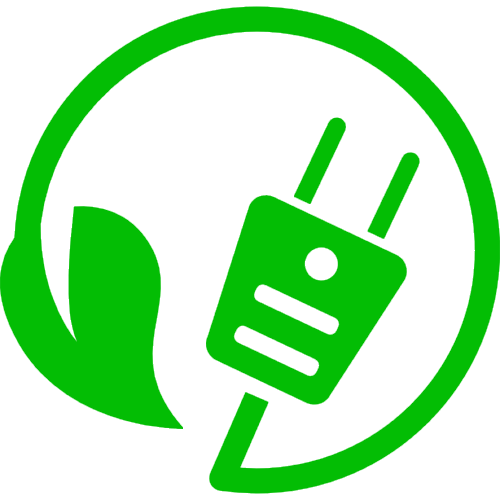 Fractionation (aka cracking): a process that breaks long hydrocarbon chains down into smaller chains that are then separated by fractional distillation. The process uses:
heat;
steam; and/or
catalysts.
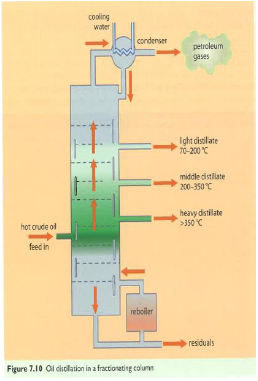 Lighter molecules (fractions) separate at lower temperatures.
Light: gas; jet fuel; kerosene
Middle: diesel; heating oil
Heavy: semi-solid; heavy diesel
Energy Systems & Sustainability, 2/e, Chapter 7
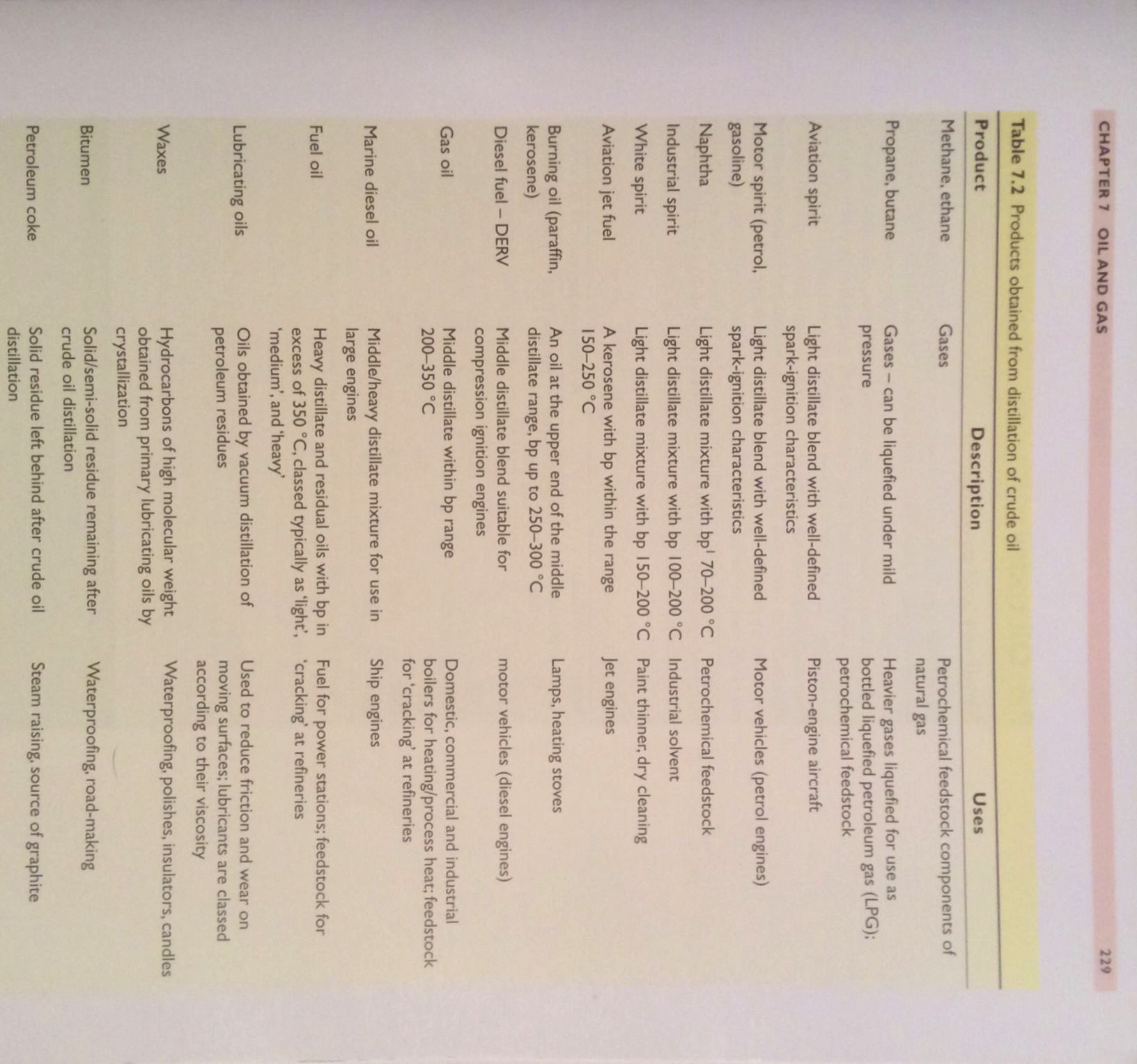 The many uses of oil (1)
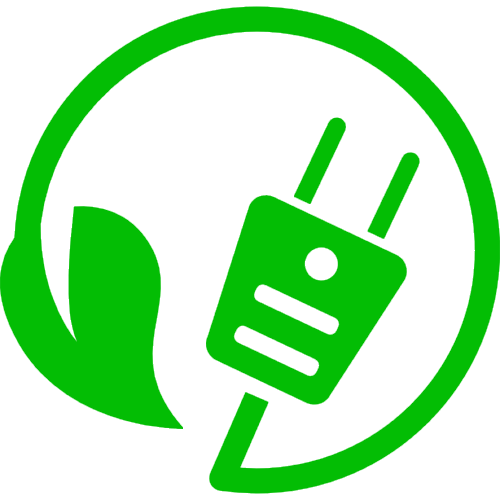 Energy Systems & Sustainability, 2/e, Chapter 7
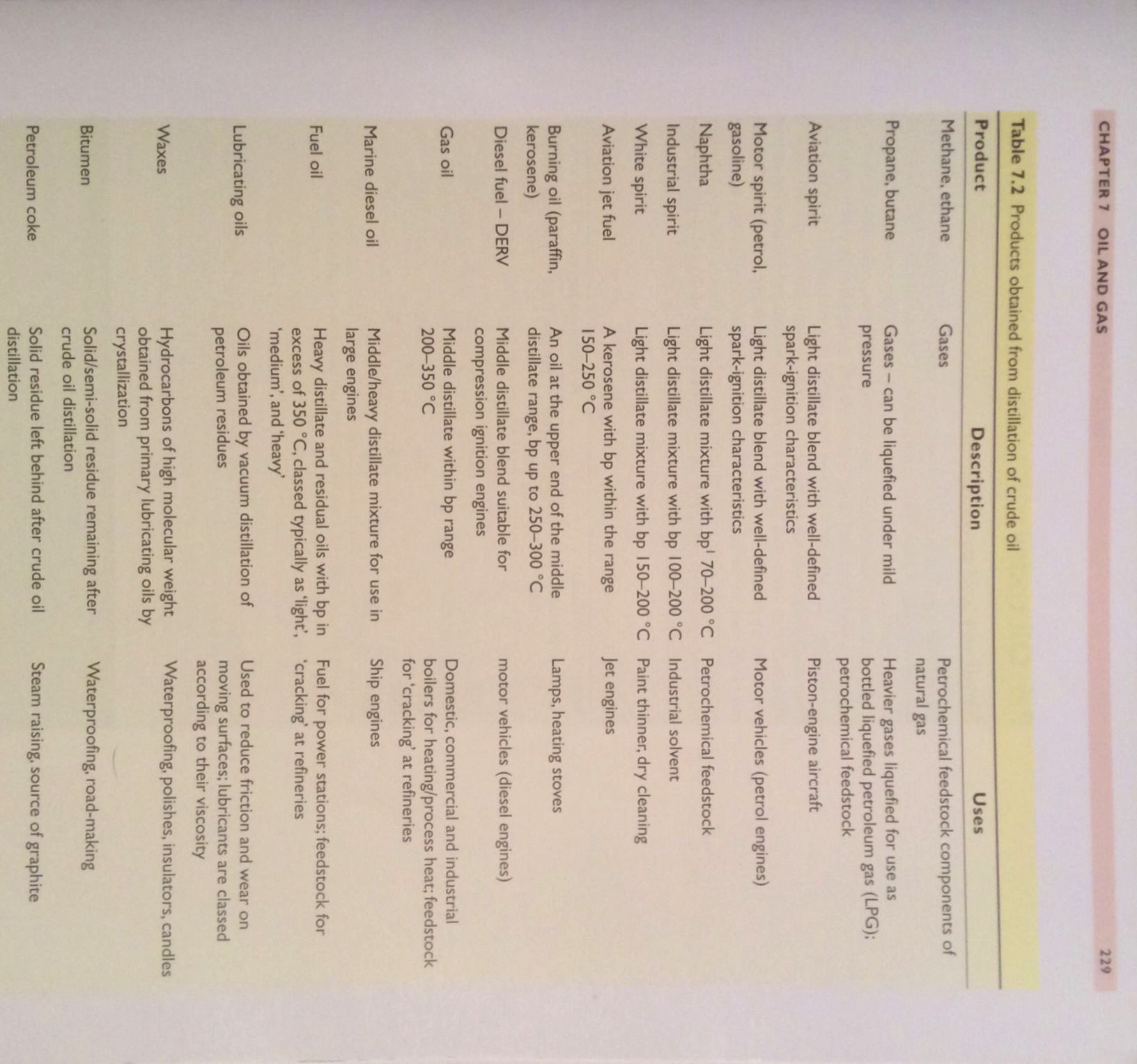 The many uses of oil (2)
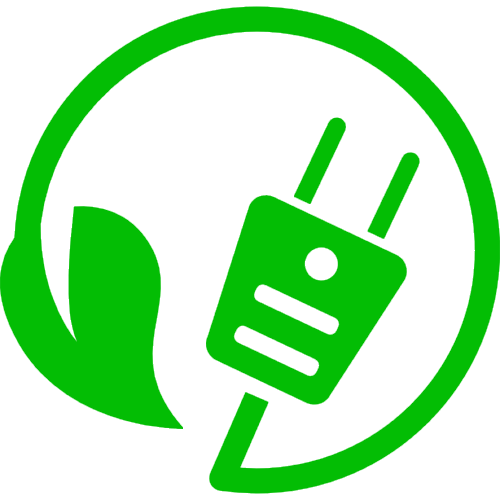 Energy Systems & Sustainability, 2/e, Chapter 7